শুভেচ্ছা
সবাইকে স্বাগতম
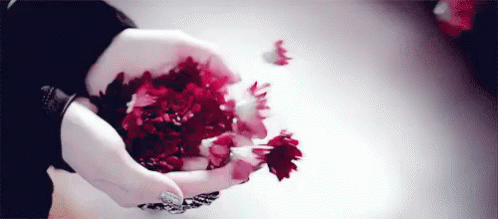 শিক্ষক পরিচিতি
মোহাম্মদ ফারুক হোসেন
সহকারি শিক্ষক(এম.এস.সি) গণিত
নবিগঞ্জ ইসলামিয়া দাখিল মাদ্রাসা
সদর , লক্ষীপুর ।
মোবাইলঃ ০১৮৩৭৬২৩৫০৫
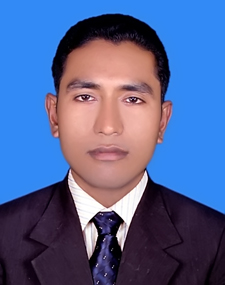 পাঠ পরিচিতি
শ্রেণি -  নবম 
বিষয় -  গণিত  
অধ্যায় -  ২ . ১
শিক্ষার্থীর সংখ্যা- ৮০
সময় – ৫০ মিনিট
নিচের চিত্রগুলো লক্ষ করি
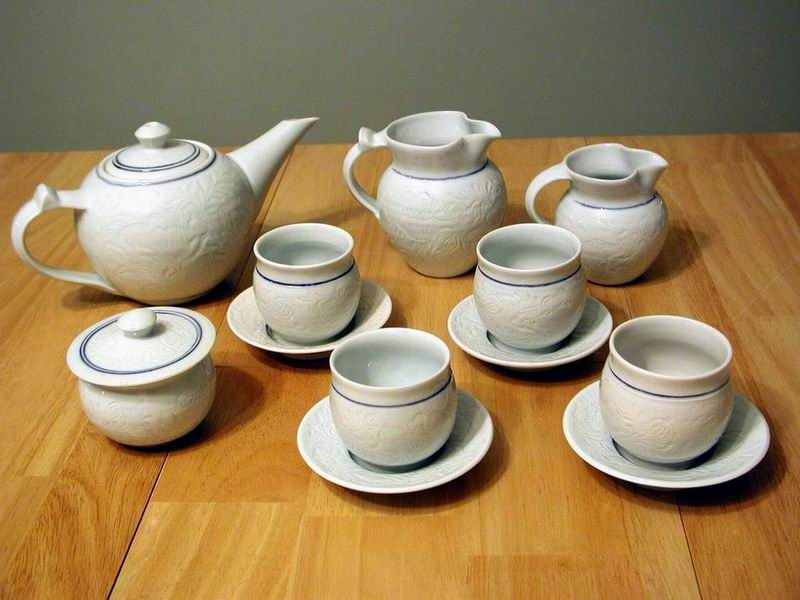 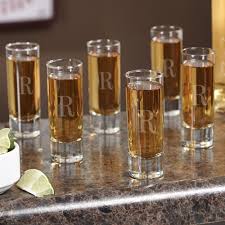 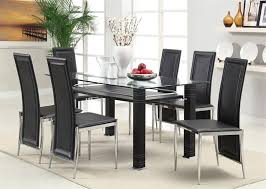 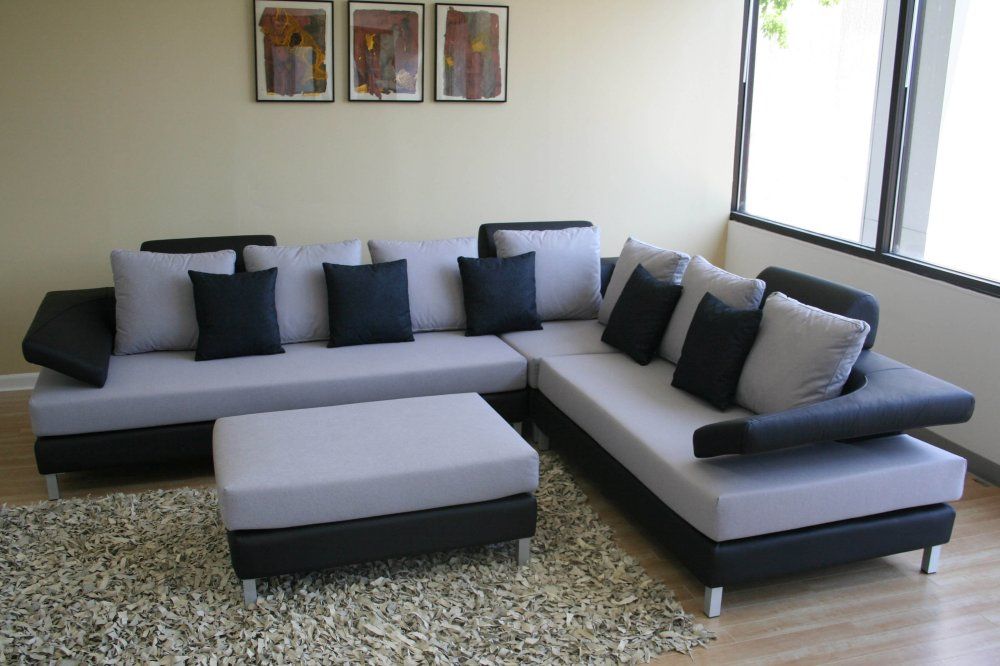 সেট
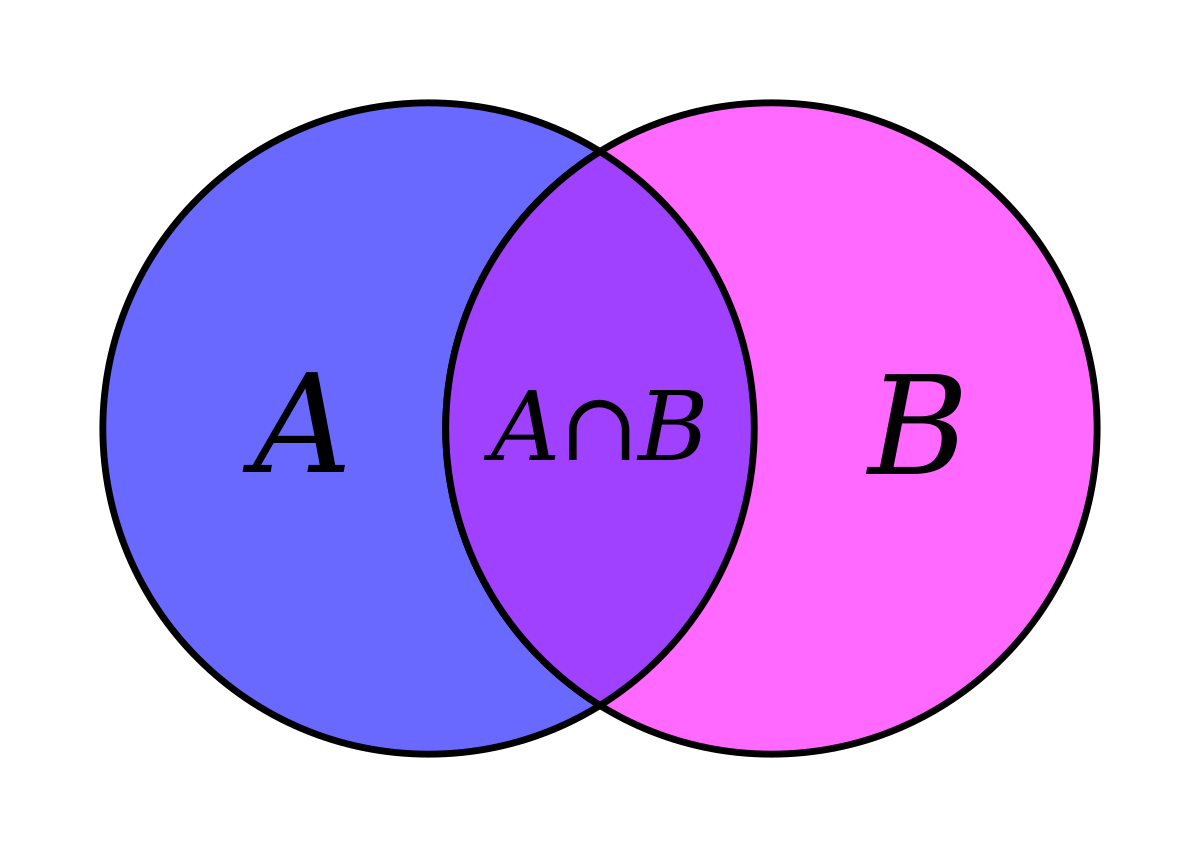 সেট
সেট প্রকাশ পদ্ধতি
শিখনফল
সেট কাকে বলে তা বলতে পারবে ।
সেট প্রকাশ পদ্ধতি কত প্রকার তা লিখতে  পারবে । 
সেট প্রকাশ পদ্ধতিগুলোর সংজ্ঞা লিখতে পারবে । 
সেট প্রকাশ পদ্ধতি প্রয়োগ করে গাণিতিক সমস্যার সমাধান করতে পারবে ।
এসো আমরা সেট তত্ত্বের জনক এর সংক্ষিপ্ত জীবন বিবরণী দেখি -
সেট
বাস্তব জগতের সু- সংজ্ঞায়িত বস্তুর সমাবেশ বা সংগ্রহকে সেট বলে । সেটকে সাধারণত ইংরেজি বর্ণমালার বড় হাতের অক্ষর  দ্বারা প্রকাশ করা হয় ।
সেট প্রকাশ পদ্ধতি
সেট প্রকাশ পদ্ধতি
সেট গঠন পদ্ধতি
তালিকা পদ্ধতি
তালিকা পদ্ধতি
এসো আমরা একটি ভিডিও দেখি
একক কাজ
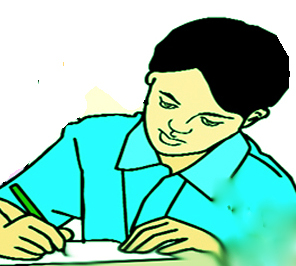 সেট গঠন পদ্ধতি
দলীয় কাজ
মূল্যায়ন
∙
∙
∙
বাড়ীর কাজ
ধন্যবাদ
∙
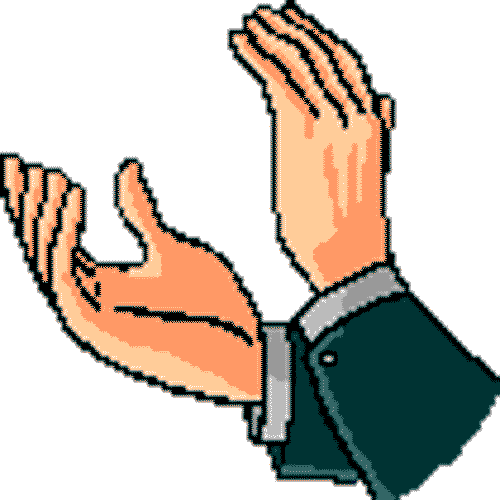